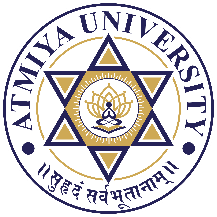 What is ASP.Net?
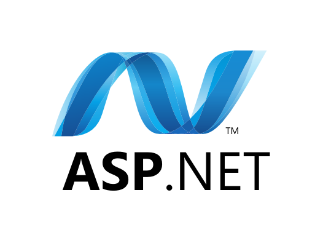 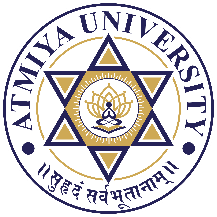 Introduction
ASP.NET is a web application framework designed and developed by Microsoft. 
ASP.NET is open source and a subset of the .NET Framework and successor of the classic ASP(Active Server Pages). With version 1.0 of the .NET Framework, it was first released in January 2002. 
So a question comes to mind that which technology we were using before the year 2002 for developing web applications and services? Answer is Classic ASP. So before .NET and ASP.NET there was Classic ASP.
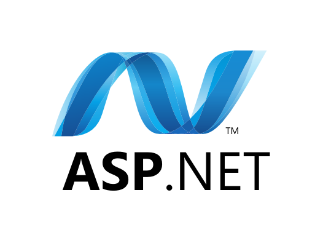 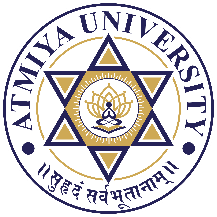 Introduction
ASP.NET is built on the CLR(Common Language Runtime) which allows the programmers to execute its code using any .NET language(C#, VB etc.). 
It is specially designed to work with HTTP and for web developers to create dynamic web pages, web applications, web sites, and web services as it provides a good integration of HTML, CSS, and JavaScript.
.NET Framework is used to create a variety of applications and services like Console, Web, and Windows, etc. But ASP.NET is only used to create web applications and web services. That’s why we termed ASP.NET as a subset of the .NET Framework.
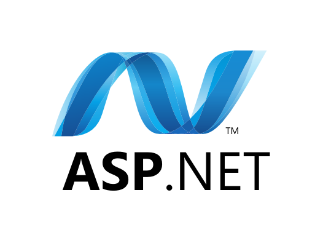 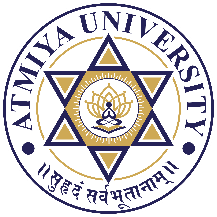 Advantages of ASP.NET
Coding time is much less in asp.net framework technology.
It performs better out of the box.
Applications built in the asp.net framework are too secure.
Visual Studio, a framework for asp.net, has a complimentary design and rich toolbox.
ASP.NET provides continuous monitoring.
With asp.net, deployment is easier than ever.
It’s easier to write and maintain pages.
ASP.NET runtime closely manages and monitors all processes
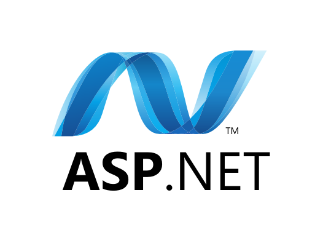 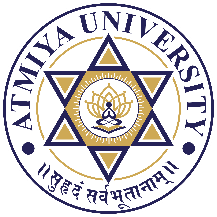 Thank You
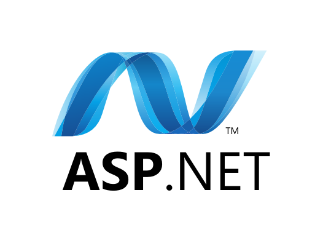